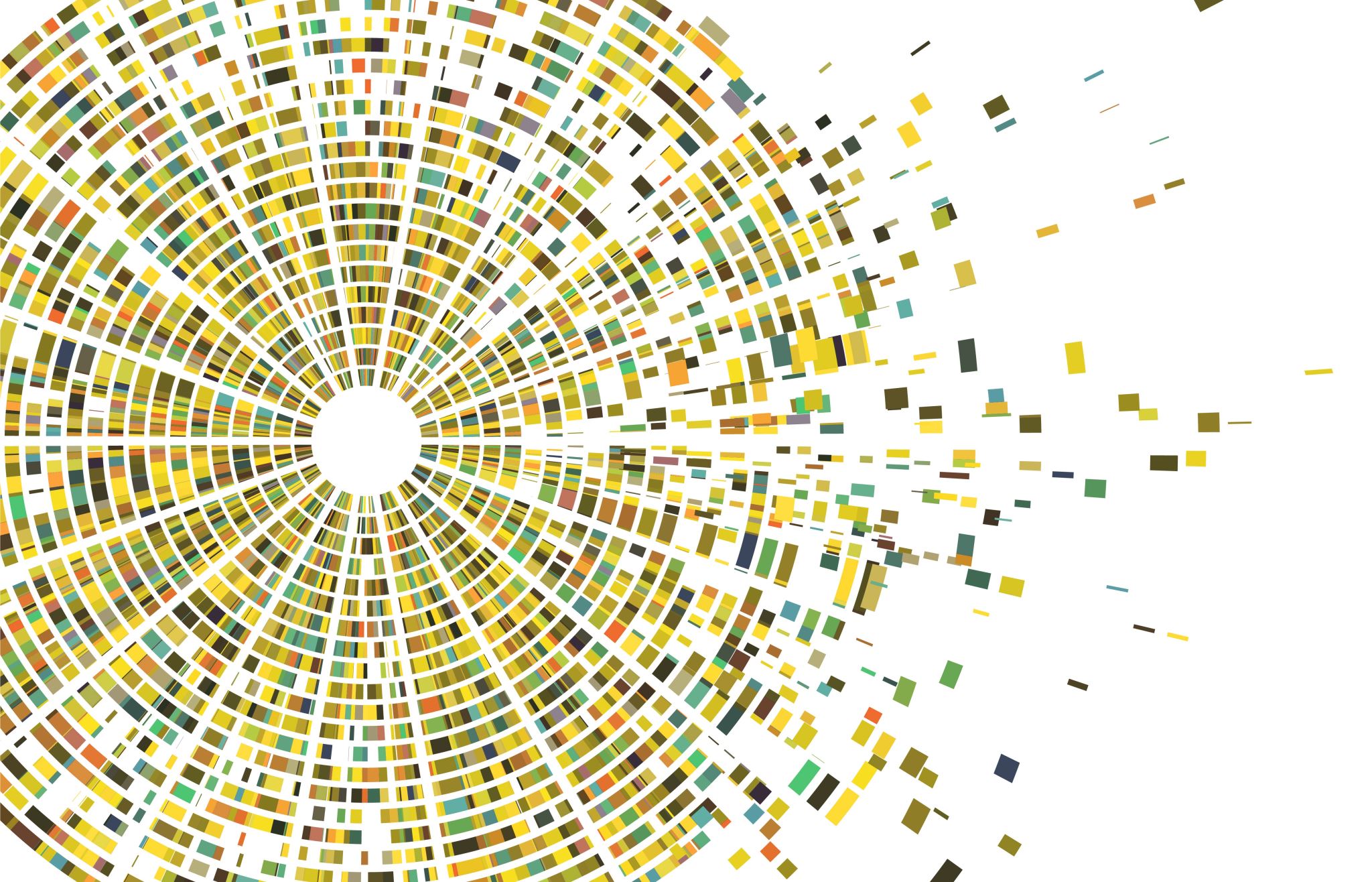 PAOLO ERMANO
paolo.ermano@uniud.it
MACROECONOMICS
THE SCHEDULE
TUESDAY, 15.00-18.00
FRIDAY, 9.00-12.00
2
RICEVIMENTO
Just send me a message to set a meeting.
3
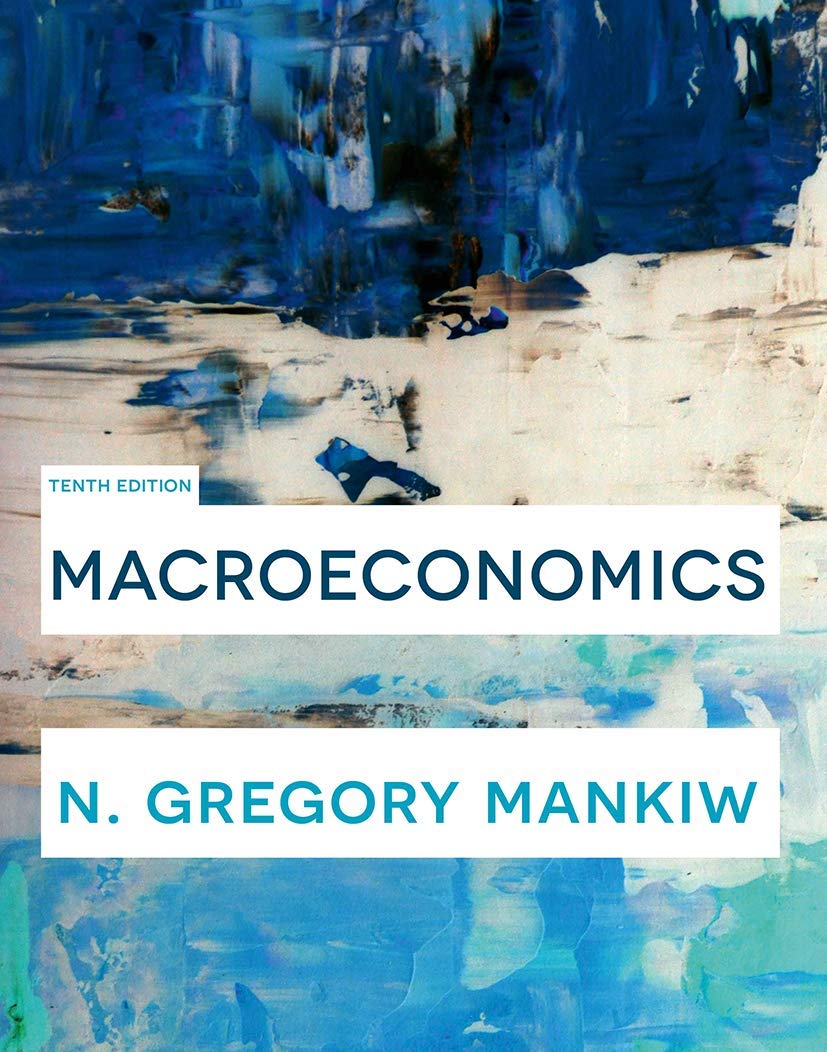 Macroeconomics
Tenth edition

N. Gregory Mankiw
Macmillan Education

Cap. 1-14 + 18-19
4
THE EXAM
If it’s possible, it will be a written:
4 questions on the program + 1 optional question 
1h-30min
If it’s on-line, it will be oral.
20/30 min. each + optional question.
5
Optional Question
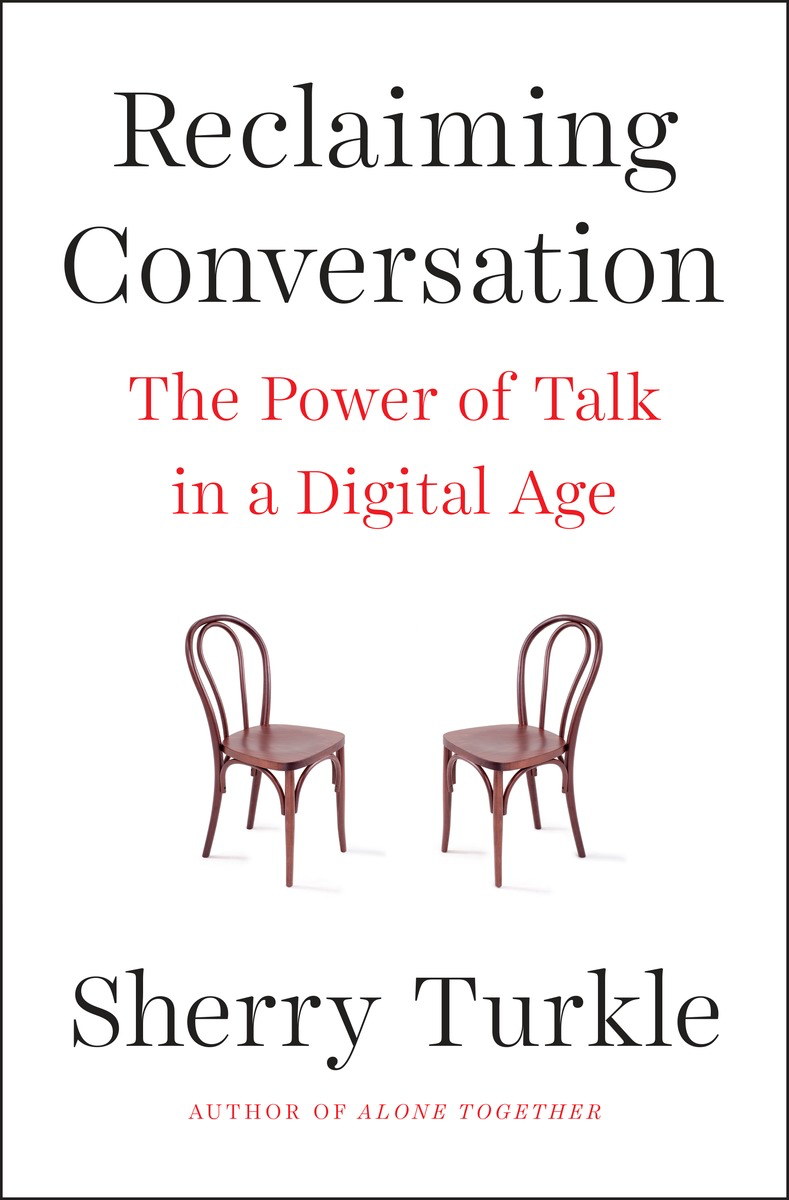 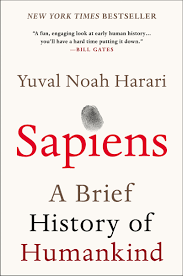 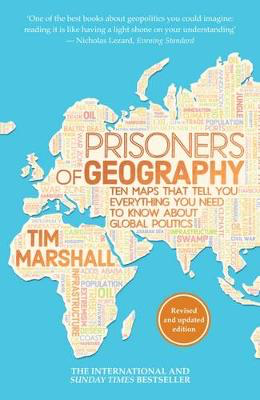 6